Cranial Nerves
© 2016 Pearson Education, Inc.
13.4  Cranial Nerves
12 pairs of cranial nerves are associated with brain
Two attach to forebrain, rest with brain stem 
Most are mixed nerves, but two pairs purely sensory
Each numbered (I through XII) and named from rostral to caudal
	“On occasion, our trusty truck acts funny—very good vehicle anyhow”
	“Oh once one takes the anatomy final, very good vacations are heavenly”
© 2016 Pearson Education, Inc.
Figure 13.6a Location and function of cranial nerves.
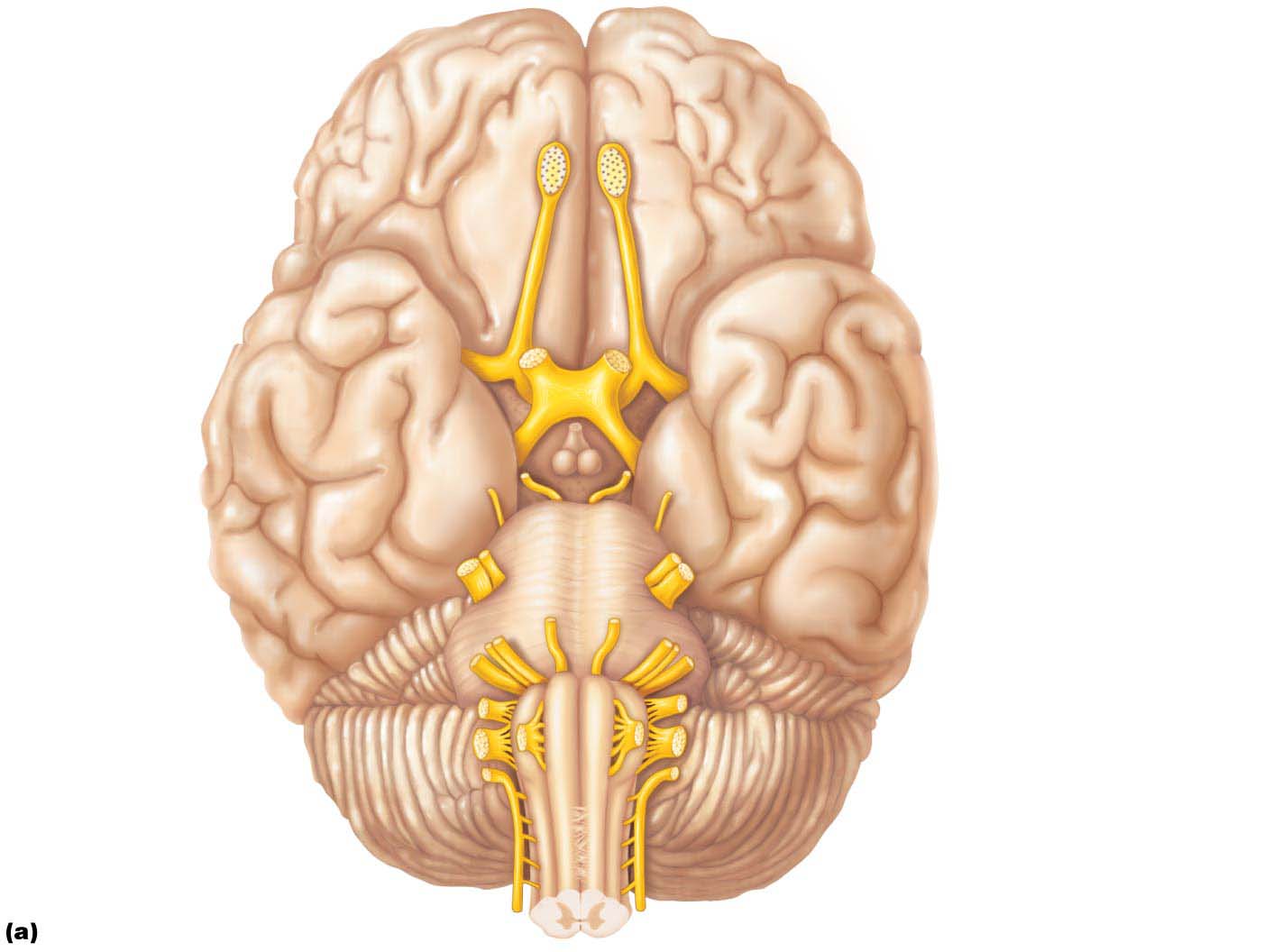 Frontal lobe
Filaments of
olfactory nerve (I)
Olfactory bulb
Olfactory tract
Optic nerve (II)
Temporal lobe
Optic chiasma
Optic tract
Oculomotor
nerve (III)
Infundibulum
Facial nerve (VII)
Trochlear
nerve (IV)
Vestibulocochlear
nerve (VIII)
Trigeminal
nerve (V)
Glossopharyngeal
nerve (IX)
Abducens
nerve (VI)
Vagus nerve (X)
Cerebellum
Accessory nerve (XI)
Medulla oblongata
Hypoglossal nerve (XII)
© 2016 Pearson Education, Inc.
Figure 13.6b Location and function of cranial nerves.
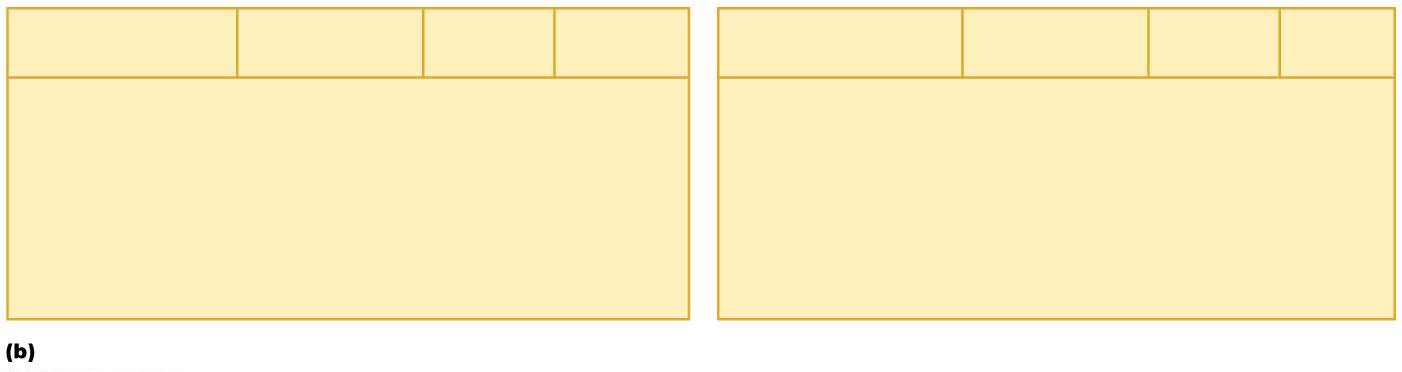 PS*
fibers
Sensory
function
Cranial nerves
I – VI
Motor
function
Motor
function
PS*
fibers
Cranial nerves
VII – XII
Sensory
function
Yes (smell)
No
No
Yes (taste)
Yes
I   Olfactory
Yes
VII   Facial
No
Some
No
Yes (vision)
VIII   Vestibulocochlear
II   Optic
No
Yes (hearing
and balance)
Yes
No
Yes
III   Oculomotor
Yes
Yes
No
No
IV   Trochlear
Yes (taste)
IX   Glossopharyngeal
Yes
V   Trigeminal
Yes (general
sensation)
Yes
No
Yes
Yes (taste)
Yes
X   Vagus
XI   Accessory
No
Yes
No
No
No
VI   Abducens
Yes
No
No
XII   Hypoglossal
Yes
*PS  parasympathetic
© 2016 Pearson Education, Inc.
Overview of Cranial Nerves
I: Olfactory nerves
Sensory nerves of smell
Run from nasal mucosa to olfactory bulbs
Pass through cribriform plate of ethmoid bone
Fibers synapse in olfactory bulbs
Pathway terminates in primary olfactory cortex
Purely sensory (olfactory) function
© 2016 Pearson Education, Inc.
Table 13.2-1 Cranial Nerves
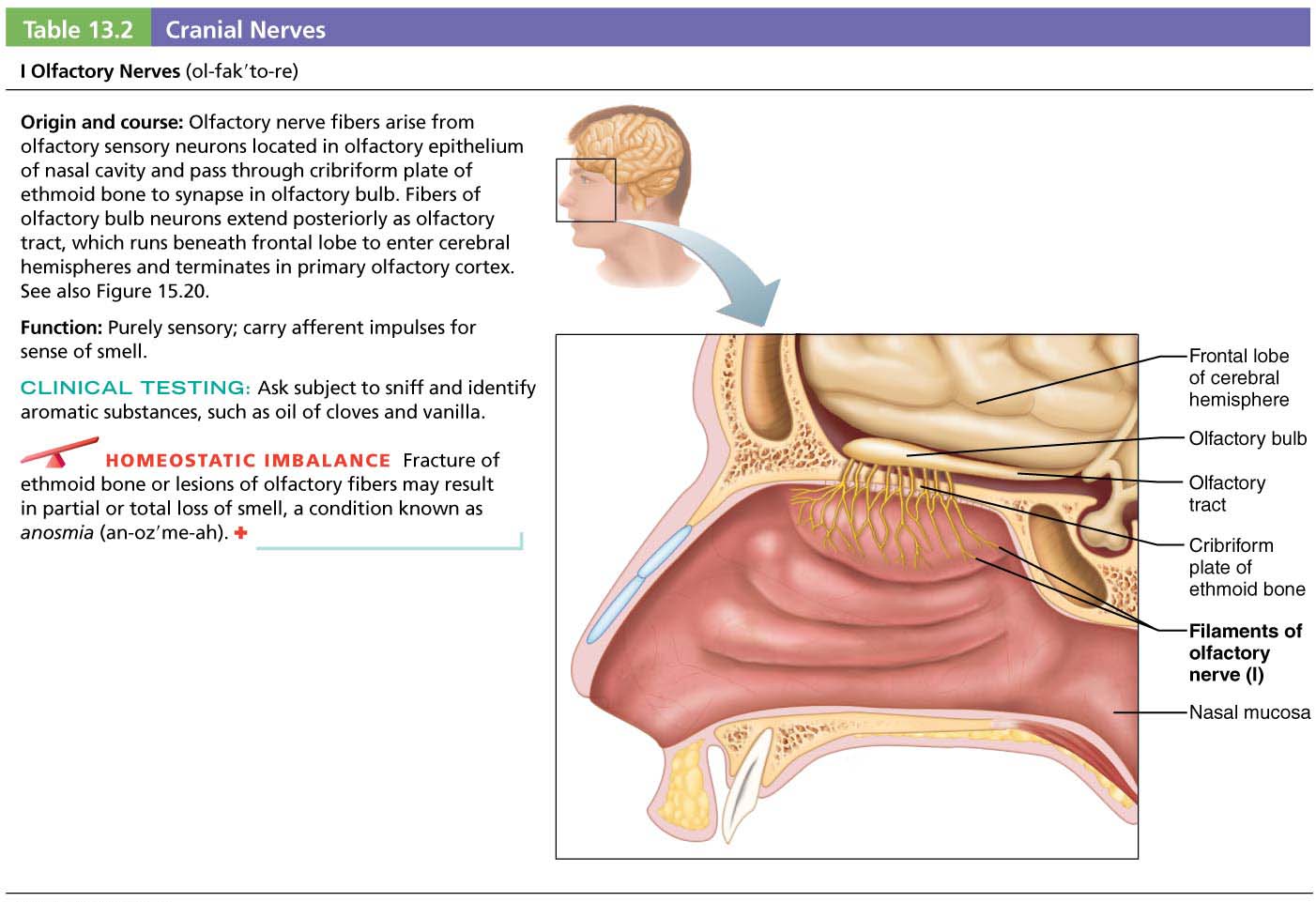 © 2016 Pearson Education, Inc.
Overview of Cranial Nerves (cont.)
II: Optic nerves
Arise from retinas; really a brain tract
Pass through optic canals, converge, and partially cross over at optic chiasma
Optic tracts continue to thalamus, where they synapse
Optic radiation fibers run to occipital (visual) cortex
Purely sensory (visual) function
© 2016 Pearson Education, Inc.
Table 13.2-2 Cranial Nerves (continued)
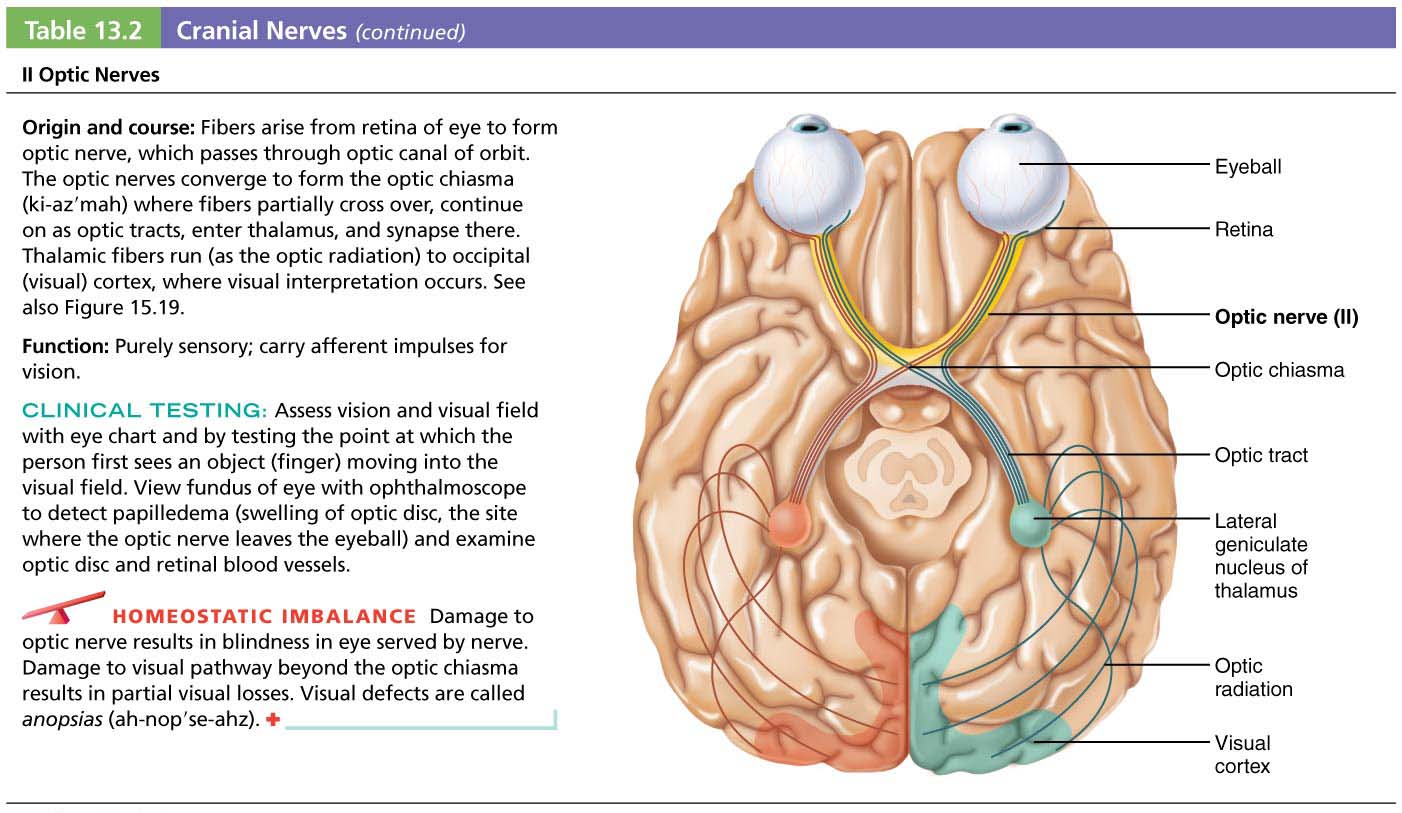 © 2016 Pearson Education, Inc.
Overview of Cranial Nerves (cont.)
III: Oculomotor nerves
Fibers extend from ventral midbrain through superior orbital fissures to four of six extrinsic eye muscles
Function in raising eyelid, directing eyeball, constricting iris (parasympathetic), and controlling lens shape
© 2016 Pearson Education, Inc.
Table 13.2-3 Cranial Nerves (continued)
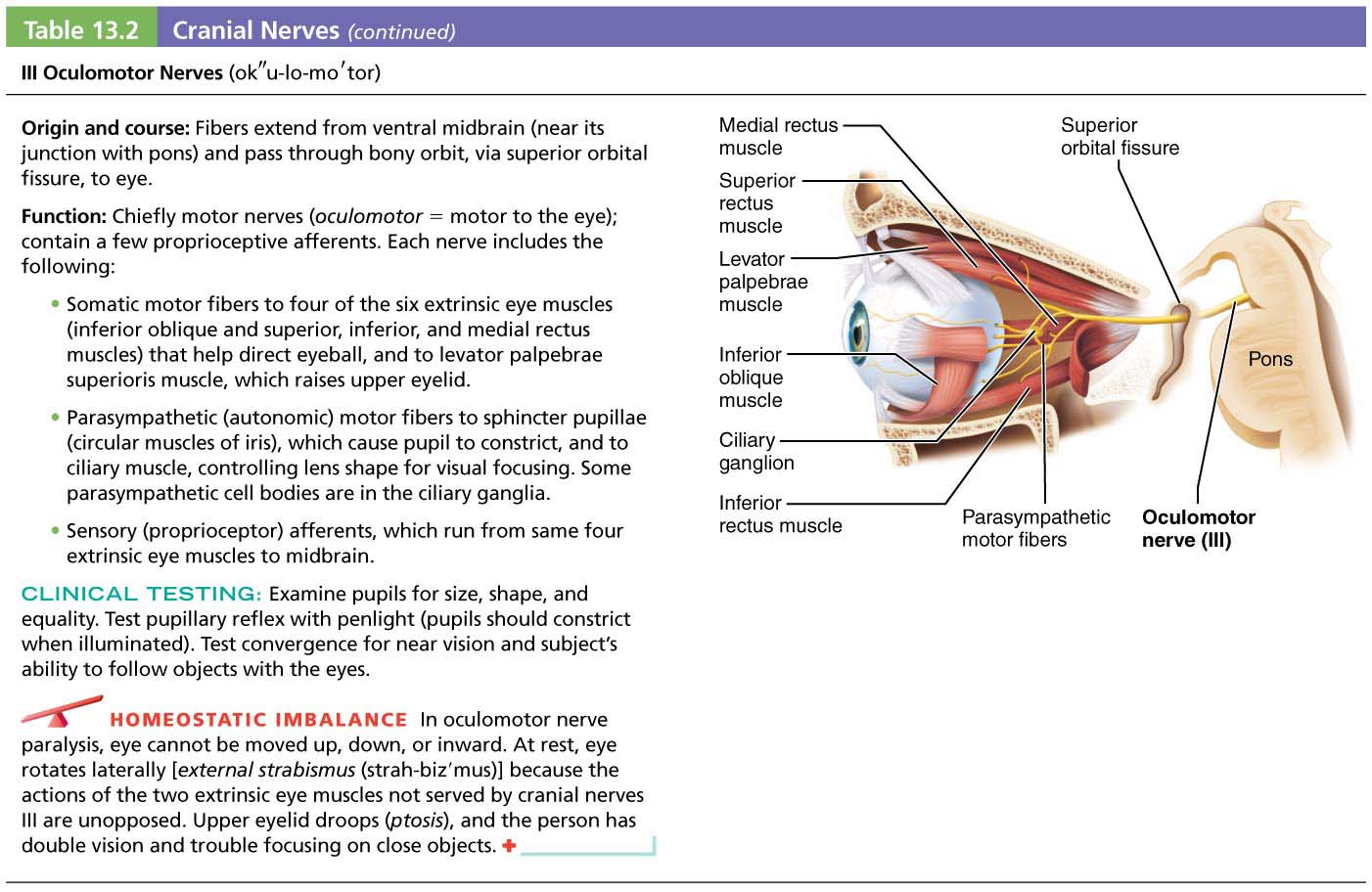 © 2016 Pearson Education, Inc.
Overview of Cranial Nerves (cont.)
IV: Trochlear nerves
Fibers from dorsal midbrain enter orbits via superior orbital fissures to innervate superior oblique muscle
Primarily motor nerve that directs eyeball
© 2016 Pearson Education, Inc.
Table 13.2-4 Cranial Nerves (continued)
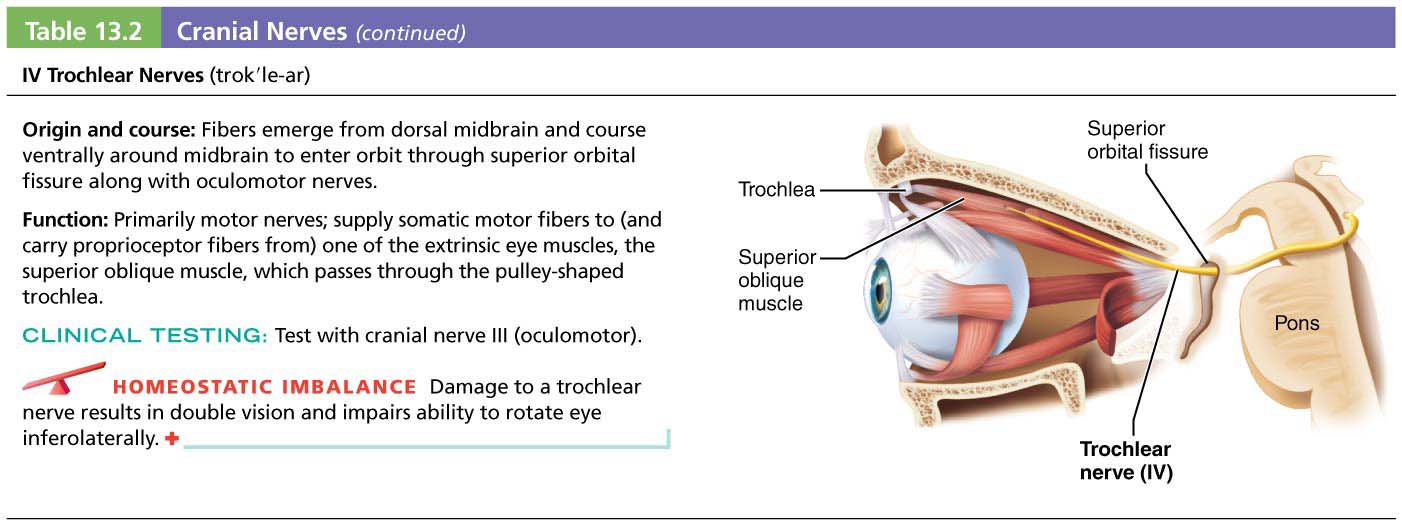 © 2016 Pearson Education, Inc.
Overview of Cranial Nerves (cont.)
V: Trigeminal nerves
Largest cranial nerves; fibers extend from pons to face
Three divisions
Ophthalmic (V1) passes through superior orbital fissure 
Maxillary (V2) passes through foramen rotundum
Mandibular (V3) passes through the foramen ovale
Convey sensory impulses from various areas of face (V1 and V2)
Supply motor fibers (V3) for mastication
© 2016 Pearson Education, Inc.
Table 13.2-5 Cranial Nerves (continued)
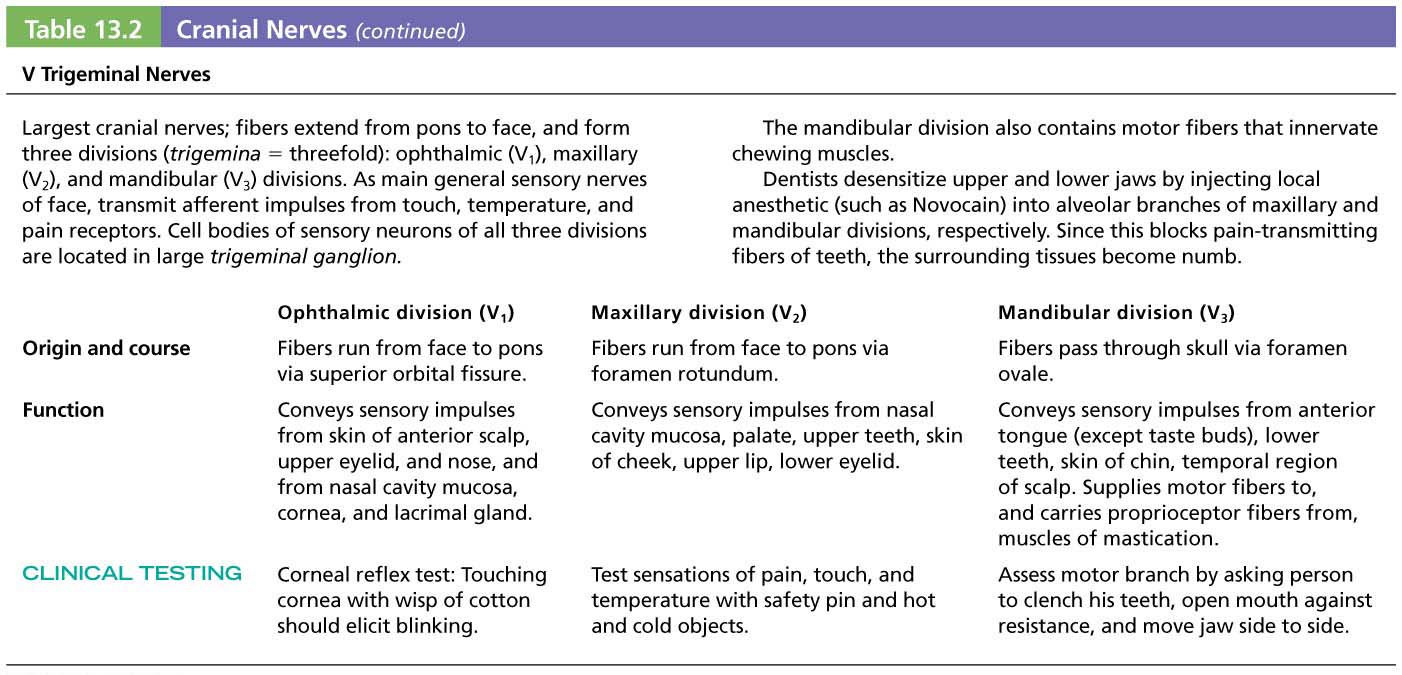 © 2016 Pearson Education, Inc.
Table 13.2-6 Cranial Nerves (continued)
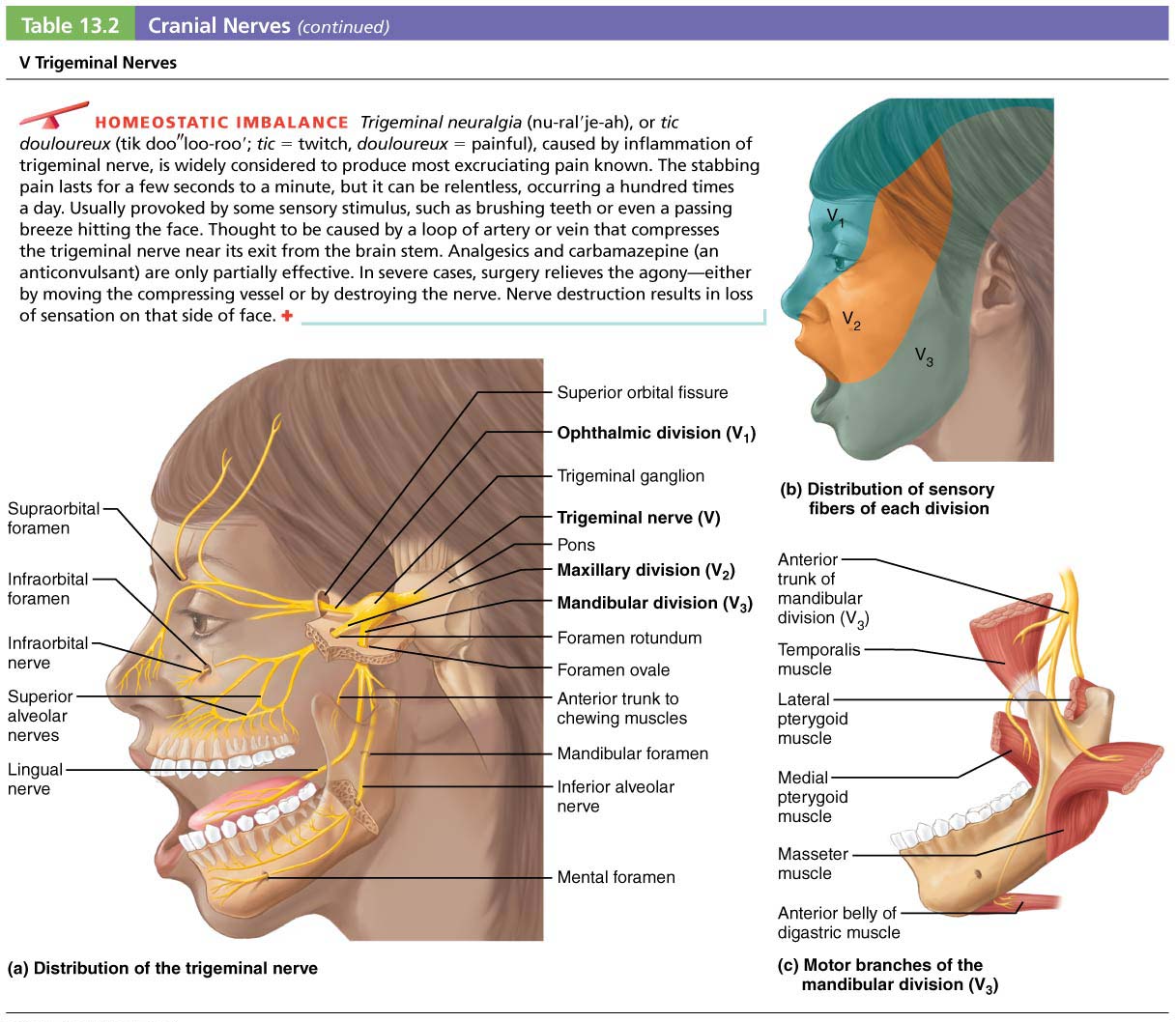 © 2016 Pearson Education, Inc.
Overview of Cranial Nerves (cont.)
VI: Abducens nerves
Fibers from inferior pons enter orbits via superior orbital fissures
Primarily a motor, innervating lateral rectus muscle
© 2016 Pearson Education, Inc.
Table 13.2-7 Cranial Nerves (continued)
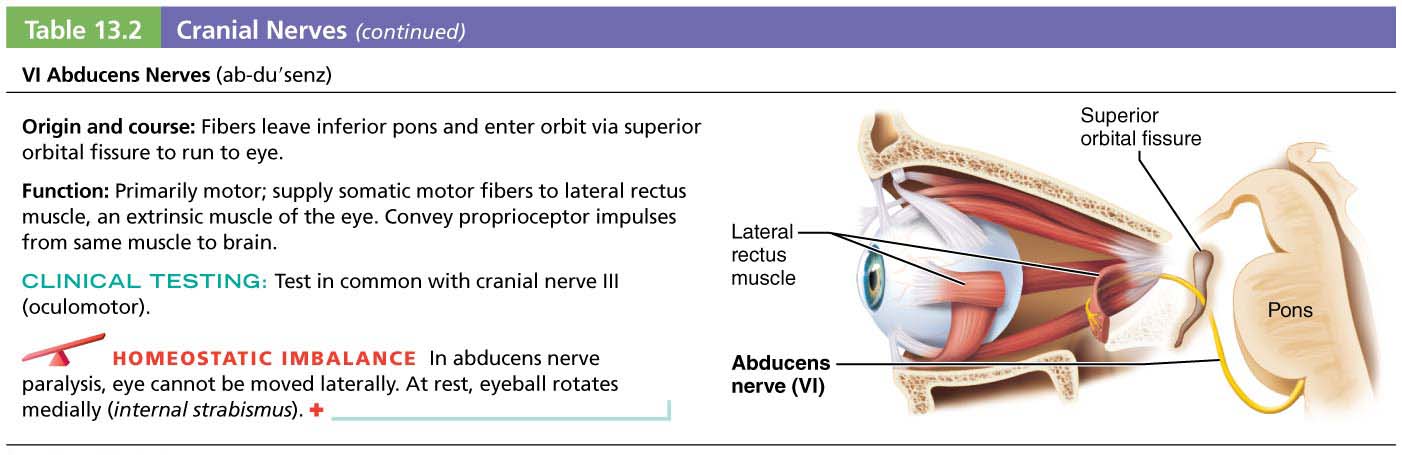 © 2016 Pearson Education, Inc.
Overview of Cranial Nerves (cont.)
VII: Facial nerves
Fibers from pons travel through internal acoustic meatuses and emerge through stylomastoid foramina to lateral aspect of face
Chief motor nerves of face with five major branches
Motor functions include facial expression, parasympathetic impulses to lacrimal and salivary glands
Sensory function (taste) from anterior two-thirds of tongue
© 2016 Pearson Education, Inc.
Table 13.2-8 Cranial Nerves (continued)
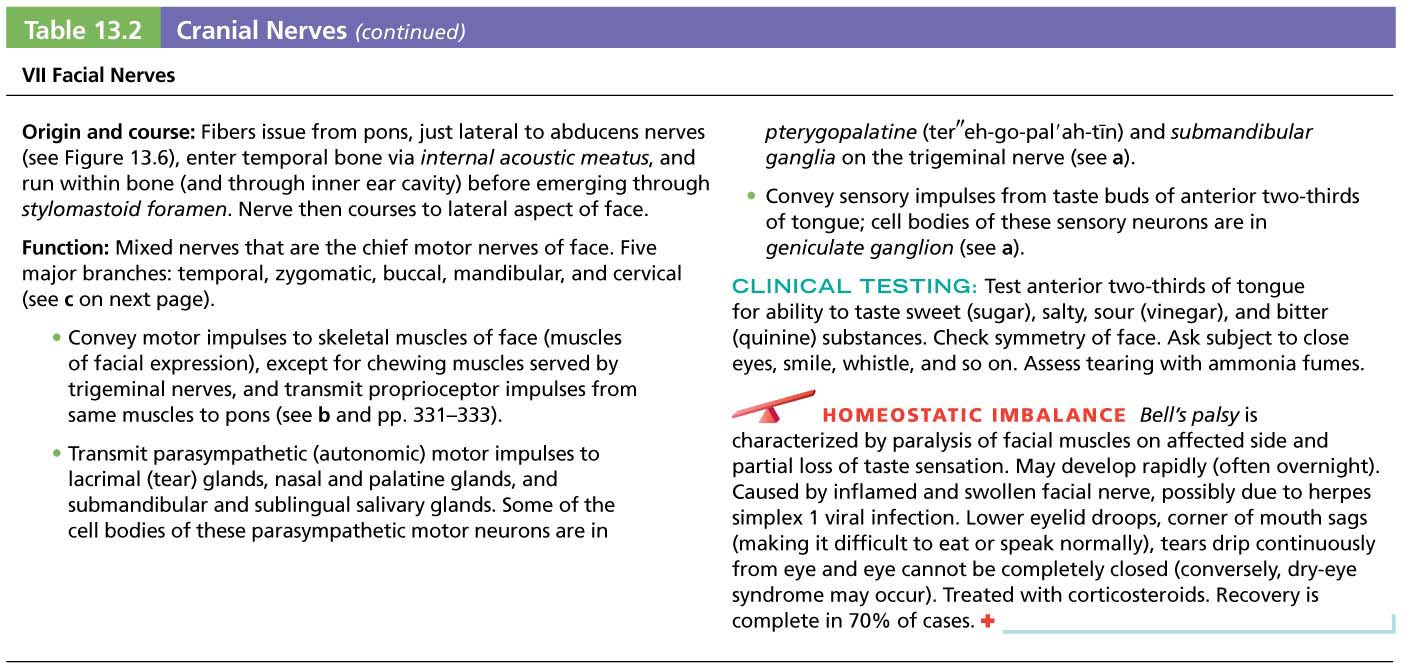 © 2016 Pearson Education, Inc.
Table 13.2-9 Cranial Nerves (continued)
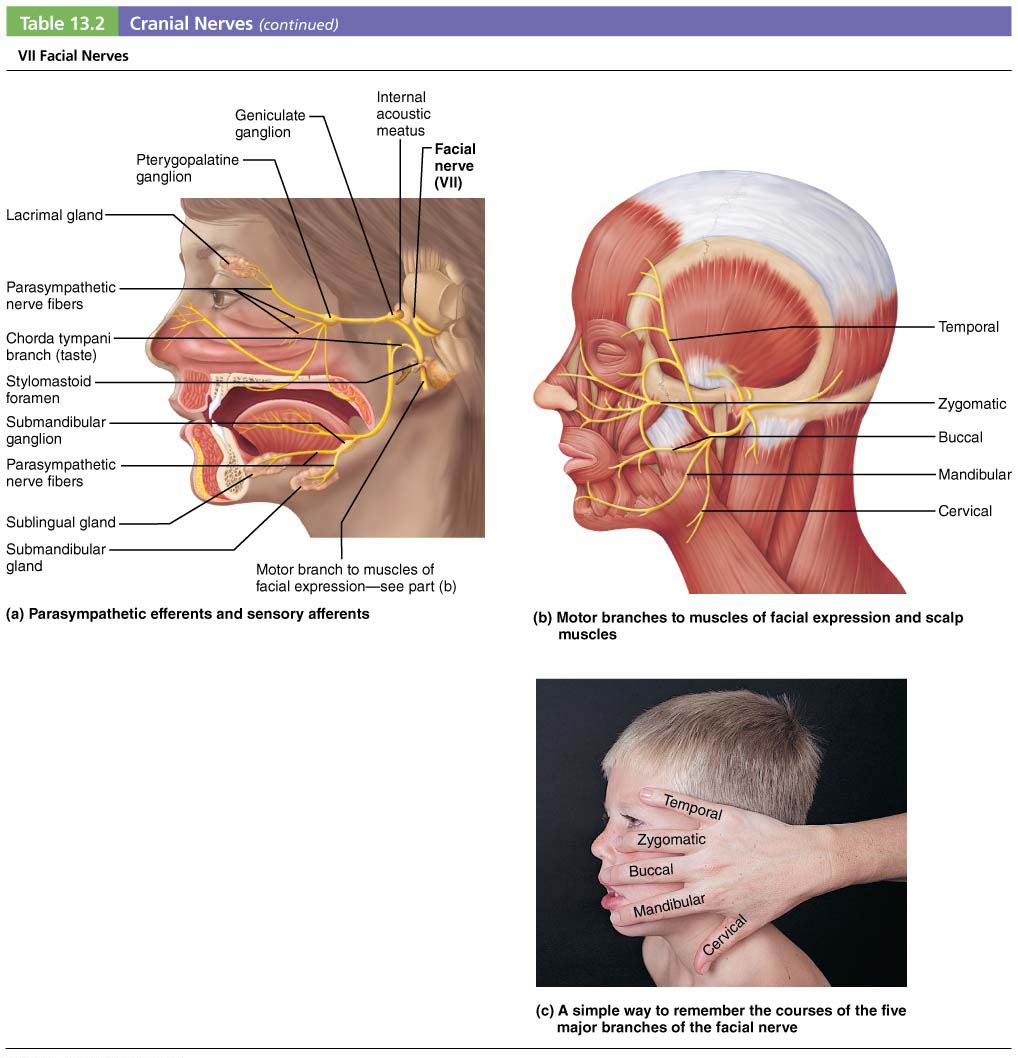 © 2016 Pearson Education, Inc.
Overview of Cranial Nerves (cont.)
VIII: Vestibulocochlear nerves
Afferent fibers from hearing receptors (cochlear division) and equilibrium receptors (vestibular division) pass from inner ear through internal acoustic meatuses and enter brain stem at pons-medulla border
Mostly sensory function; small motor component for adjustment of sensitivity of receptors
Formerly auditory nerve
© 2016 Pearson Education, Inc.
Table 13.2-10 Cranial Nerves (continued)
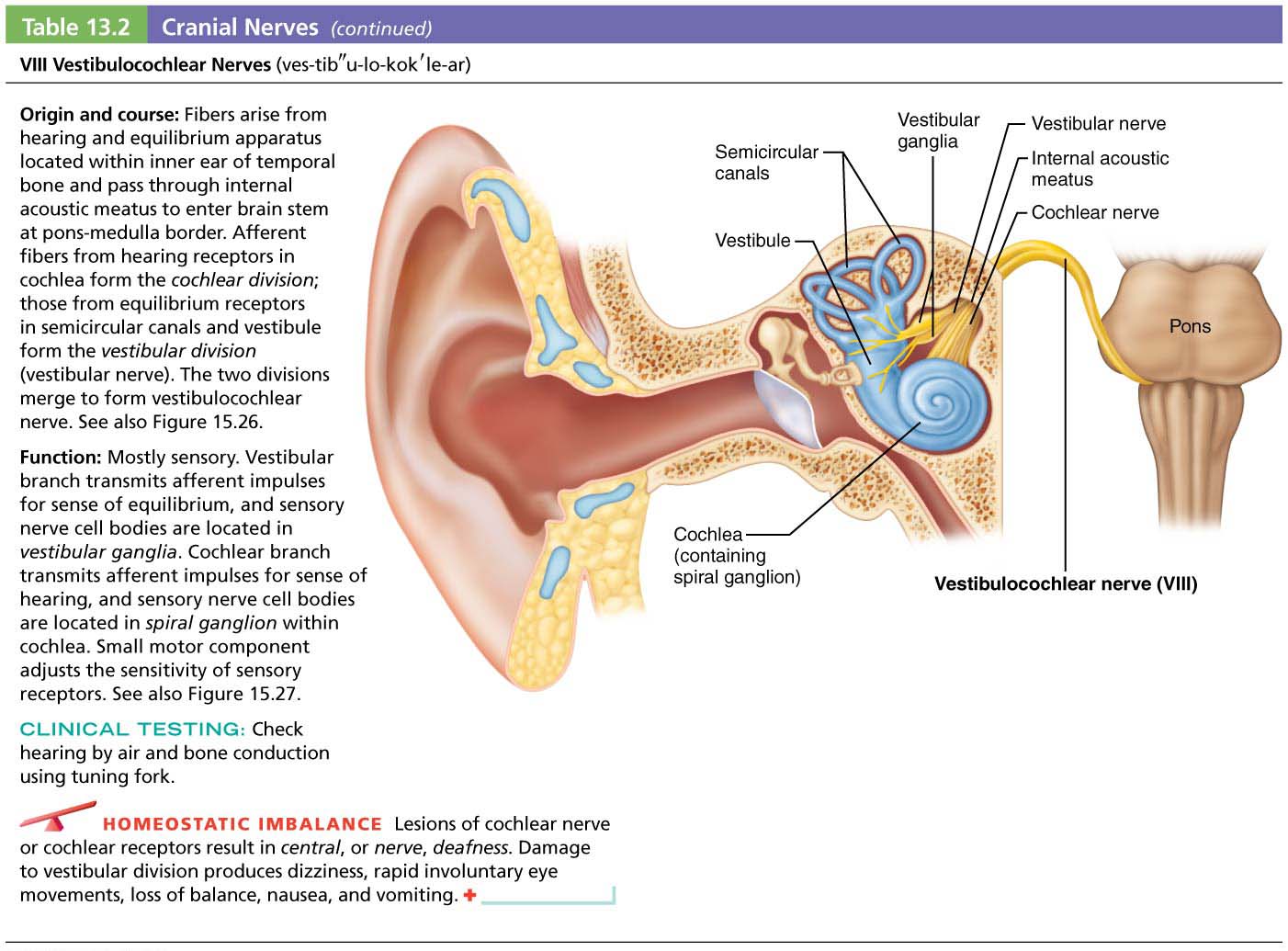 © 2016 Pearson Education, Inc.
Overview of Cranial Nerves (cont.)
IX: Glossopharyngeal nerves
Fibers from medulla leave skull via jugular foramen and run to throat
Motor functions: innervate part of tongue and pharynx for swallowing and provide parasympathetic fibers to parotid salivary glands
Sensory functions: fibers conduct taste and general sensory impulses from pharynx and posterior tongue, and impulses from carotid chemoreceptors and baroreceptors
© 2016 Pearson Education, Inc.
Table 13.2-11 Cranial Nerves (continued)
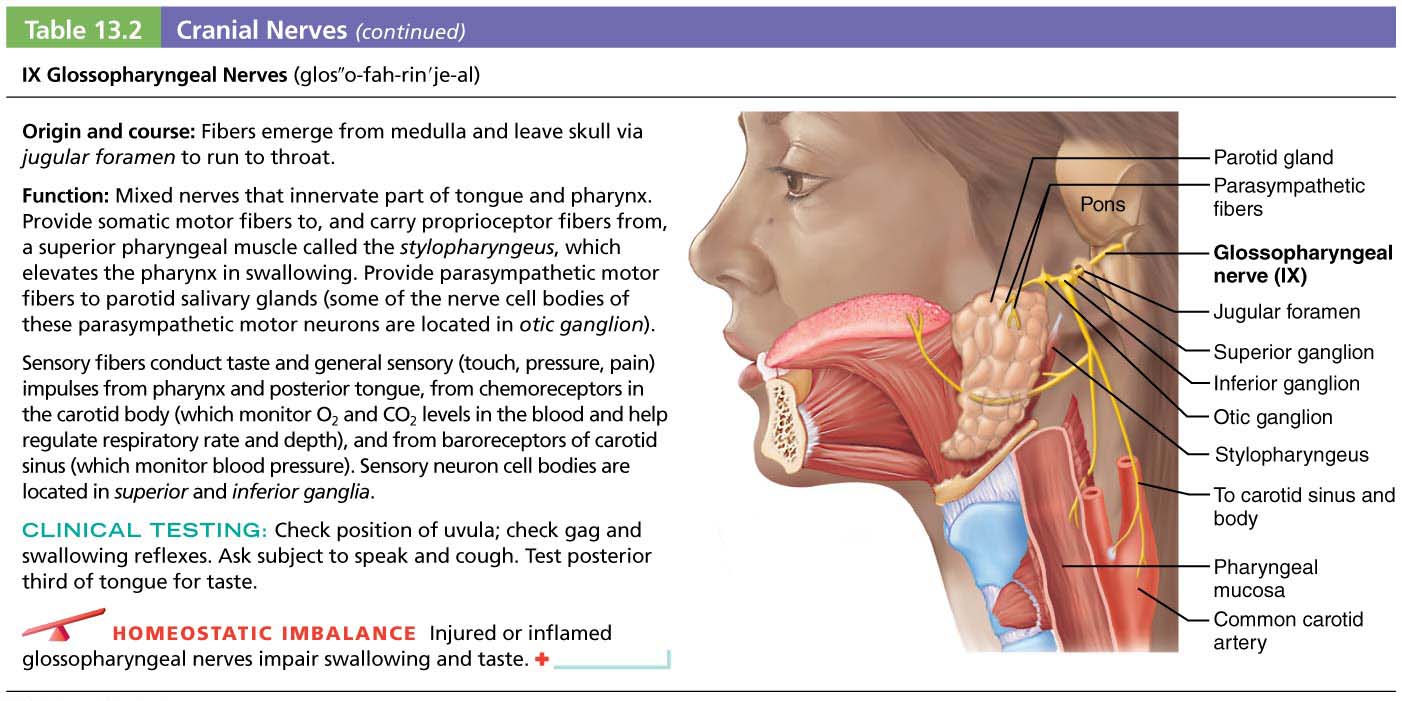 © 2016 Pearson Education, Inc.
Overview of Cranial Nerves (cont.)
X: Vagus nerves
Only cranial nerves that extend beyond head and neck region
Fibers from medulla exit skull via jugular foramen
Most motor fibers are parasympathetic fibers that help regulate activities of heart, lungs, and abdominal viscera
Sensory fibers carry impulses from thoracic and abdominal viscera, baroreceptors, chemoreceptors, and taste buds of posterior tongue and pharynx
© 2016 Pearson Education, Inc.
Table 13.2-12 Cranial Nerves (continued)
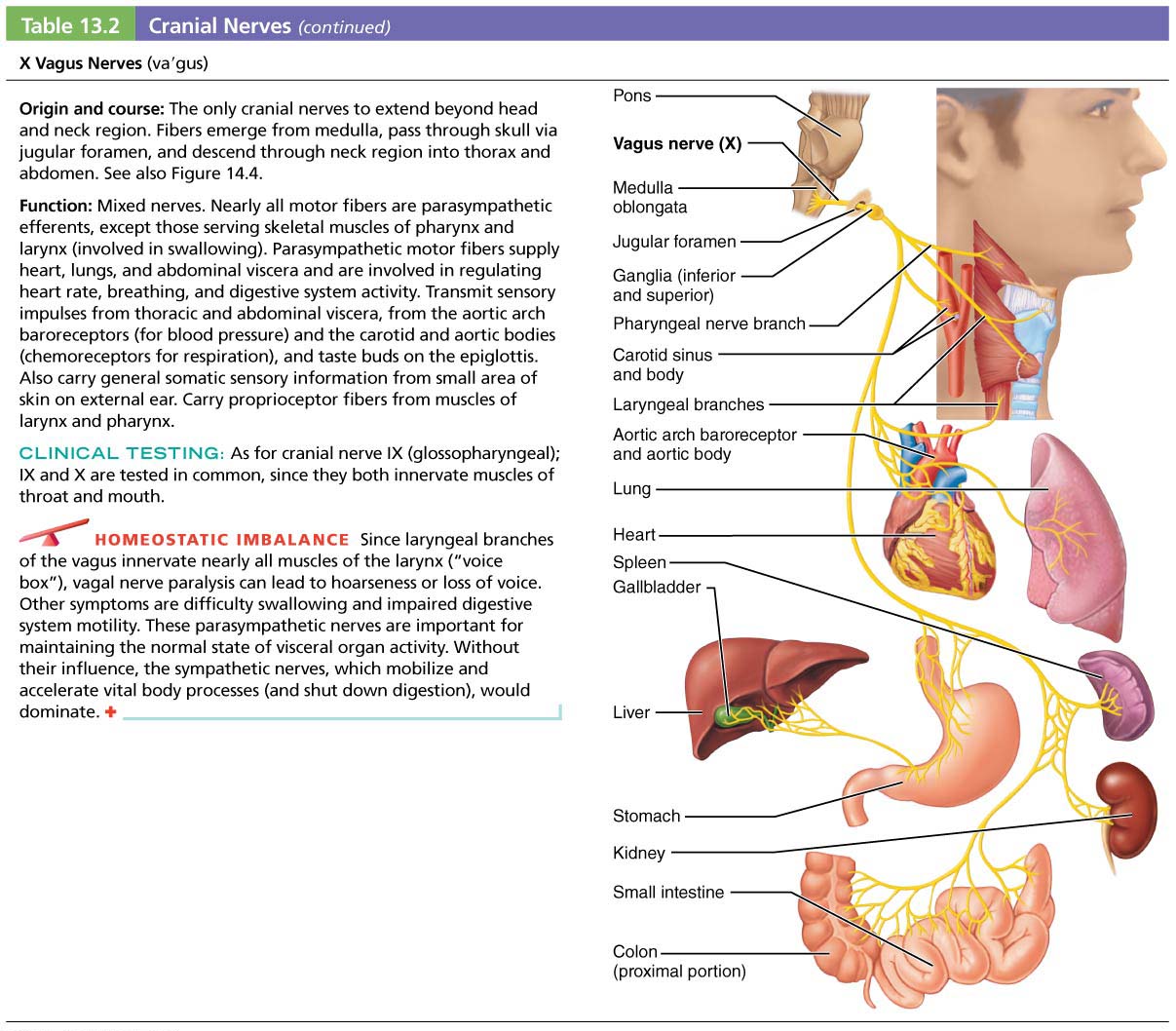 © 2016 Pearson Education, Inc.
Overview of Cranial Nerves (cont.)
XI: Accessory nerves
Formed from ventral rootlets from C1 to C5 region of spinal cord (not brain) 
Rootlets pass into cranium via each foramen magnum
Accessory nerves exit skull via jugular foramina to innervate trapezius and sternocleidomastoid muscles
Formerly spinal accessory nerve
© 2016 Pearson Education, Inc.
Table 13.2-13 Cranial Nerves (continued)
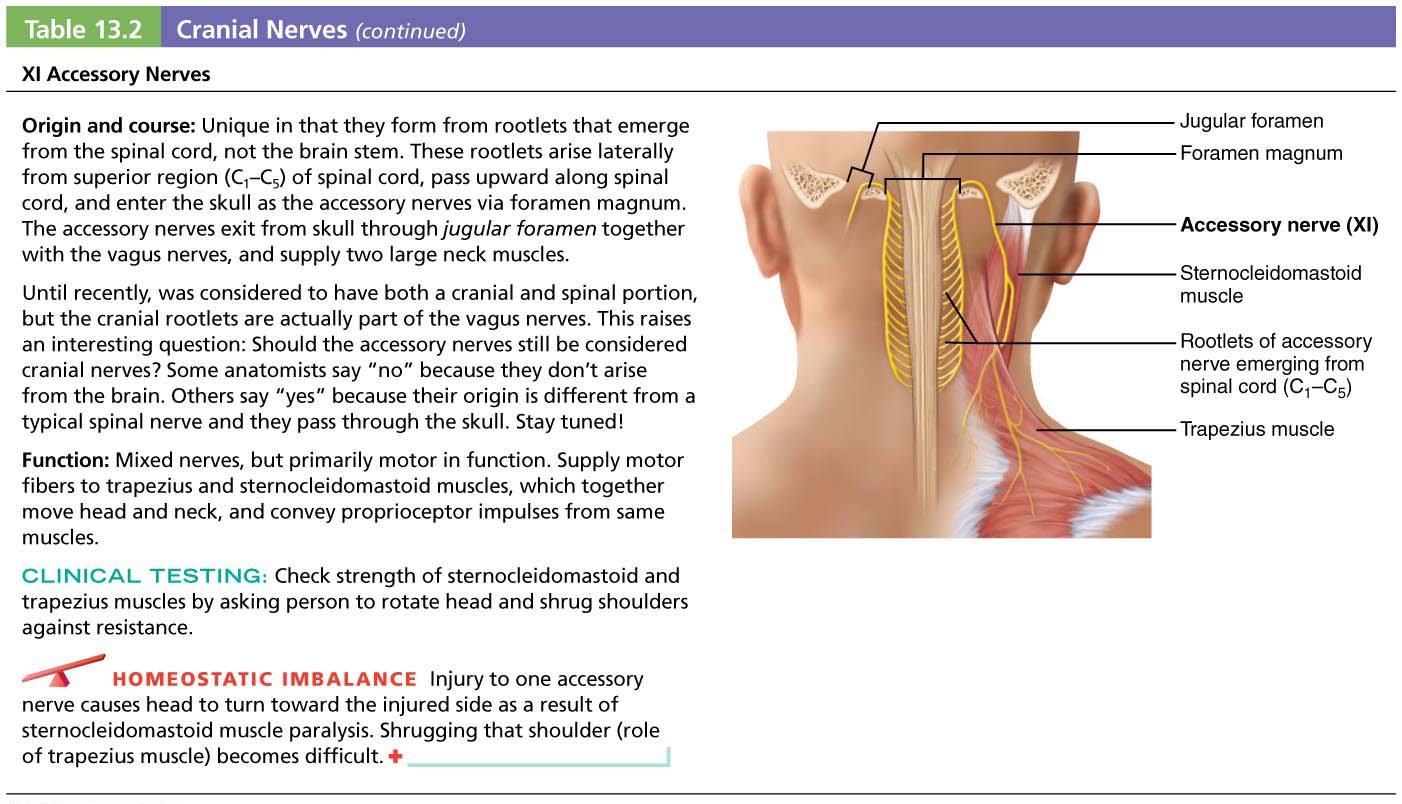 © 2016 Pearson Education, Inc.
Overview of Cranial Nerves (cont.)
XII: Hypoglossal nerves
Fibers from medulla exit skull via hypoglossal canal 
Innervate extrinsic and intrinsic muscles of tongue that contribute to swallowing and speech
© 2016 Pearson Education, Inc.
Table 13.2-14 Cranial Nerves (continued)
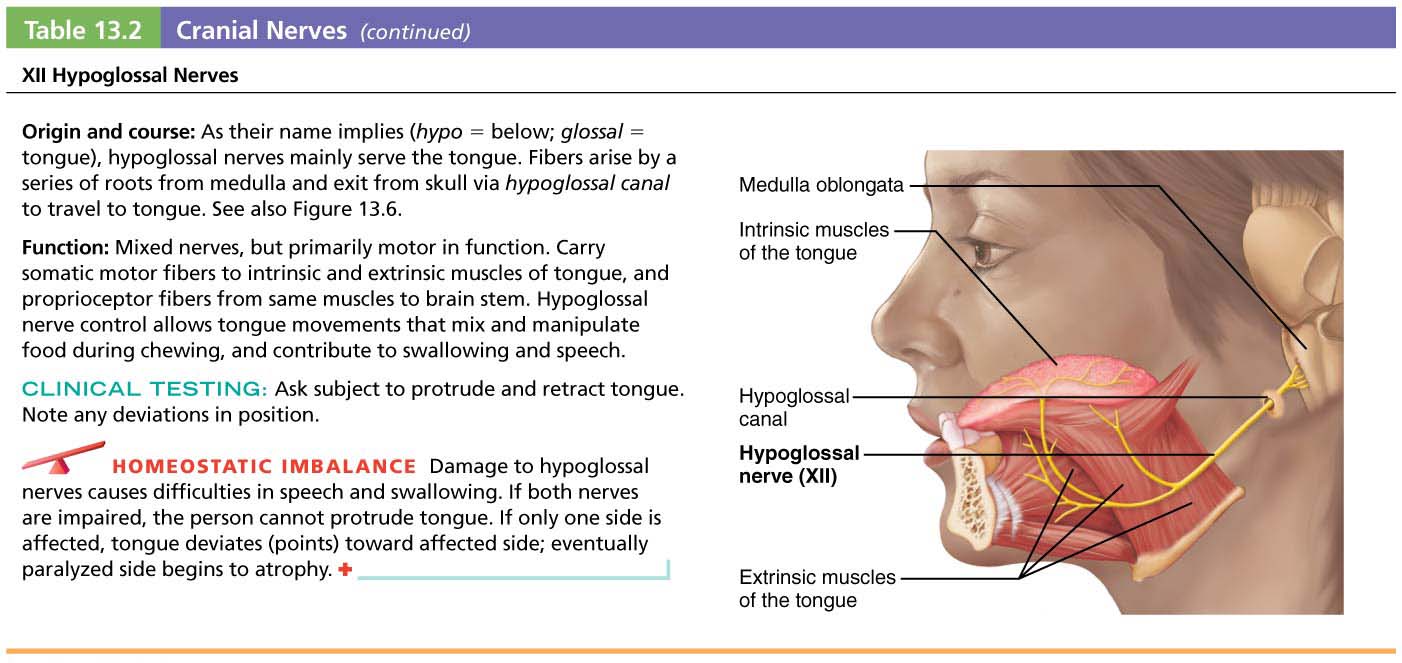 © 2016 Pearson Education, Inc.
Figure 13.6a Location and function of cranial nerves.
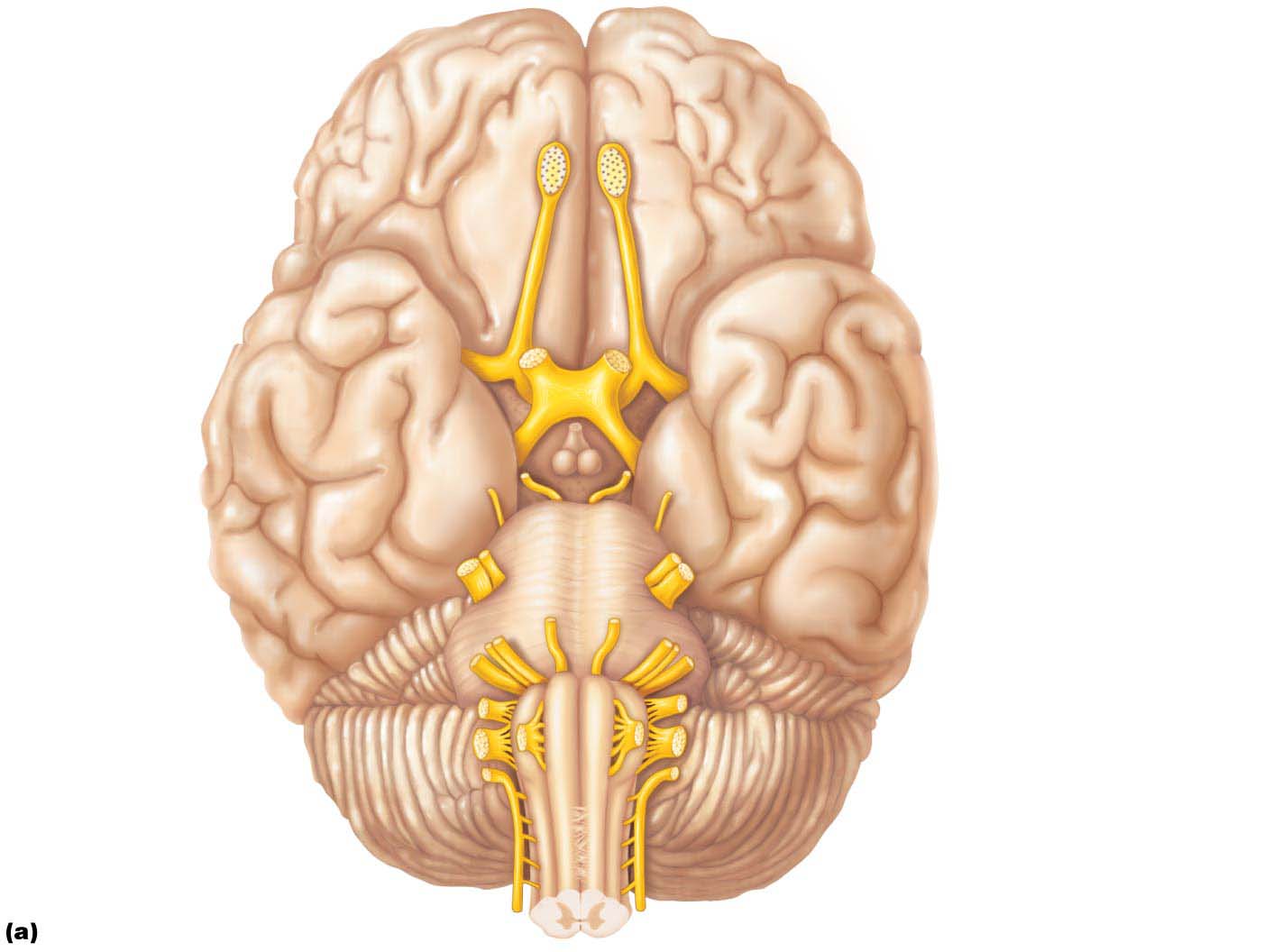 Frontal lobe
Filaments of
olfactory nerve (I)
Olfactory bulb
Olfactory tract
Optic nerve (II)
Temporal lobe
Optic chiasma
Optic tract
Oculomotor
nerve (III)
Infundibulum
Facial nerve (VII)
Trochlear
nerve (IV)
Vestibulocochlear
nerve (VIII)
Trigeminal
nerve (V)
Glossopharyngeal
nerve (IX)
Abducens
nerve (VI)
Vagus nerve (X)
Cerebellum
Accessory nerve (XI)
Medulla oblongata
Hypoglossal nerve (XII)
© 2016 Pearson Education, Inc.
Figure 13.6b Location and function of cranial nerves.
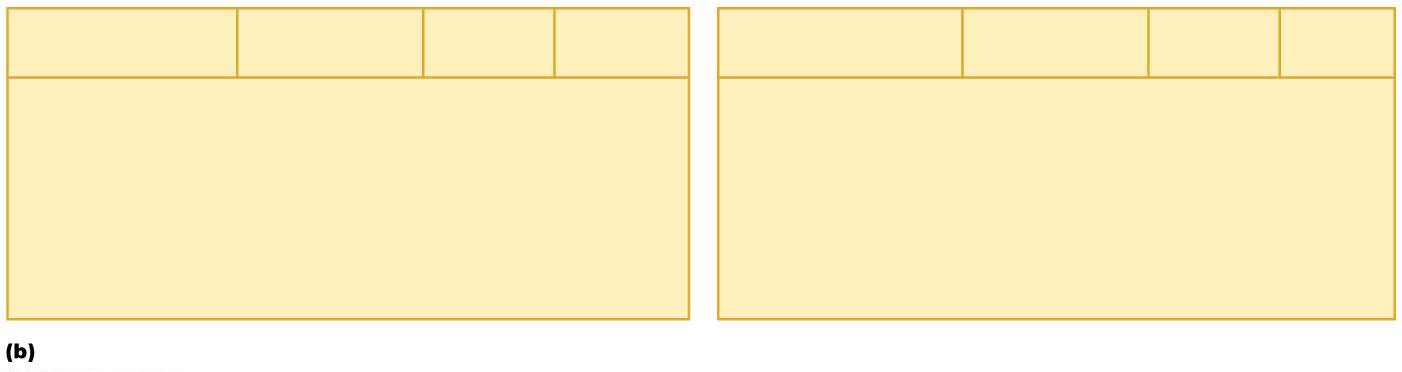 PS*
fibers
Sensory
function
Cranial nerves
I – VI
Motor
function
Motor
function
PS*
fibers
Cranial nerves
VII – XII
Sensory
function
Yes (smell)
No
No
Yes (taste)
Yes
I   Olfactory
Yes
VII   Facial
No
Some
No
Yes (vision)
VIII   Vestibulocochlear
II   Optic
No
Yes (hearing
and balance)
Yes
No
Yes
III   Oculomotor
Yes
Yes
No
No
IV   Trochlear
Yes (taste)
IX   Glossopharyngeal
Yes
V   Trigeminal
Yes (general
sensation)
Yes
No
Yes
Yes (taste)
Yes
X   Vagus
XI   Accessory
No
Yes
No
No
No
VI   Abducens
Yes
No
No
XII   Hypoglossal
Yes
*PS  parasympathetic
© 2016 Pearson Education, Inc.
Composition of Cranial Nerves
Olfactory and optic nerves
Neuron cell bodies located within special sense organs
Other nerves with sensory information (V, VII, IX, and X)
Neuron cell bodies located in cranial sensory ganglia
© 2016 Pearson Education, Inc.
Composition of Cranial Nerves (cont.)
Some mixed nerves contain both somatic and autonomic fibers
Most motor neuron cell bodies in ventral gray matter of brain stem
Some autonomic motor neurons in ganglia
To remember primary functions of cranial nerves as sensory, motor, both:	
“Some say marry money, but my brother believes (it’s) bad business (to) marry money.”
© 2016 Pearson Education, Inc.